Veränderungen im Standard und in der allgemeinen Ausstellungsbestimmungden Tierschutz beachtend
Bernhard Große
Referent für Schulung und Zuchtwesen
Zentralverband Deutscher Rasse-Kaninchenzüchter e.V.
18. Februar 2012
Sontra/LV Kurhessen e.V.
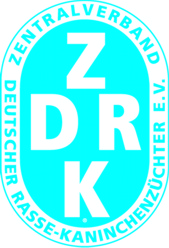 Natur! – Gesunde Umwelt!
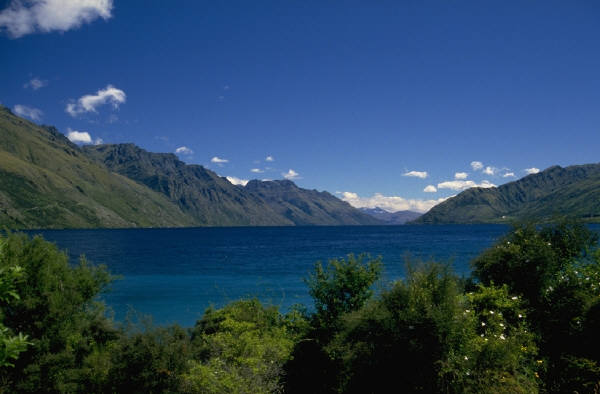 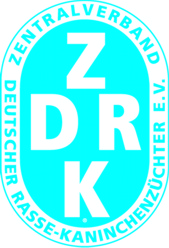 [Speaker Notes: Schöne Landschaft!

Davon träumen die meisten von uns!

„Rosamunde Pilcher“ u.a.]
Glückliche Tiere! – Gesunde Nahrung!
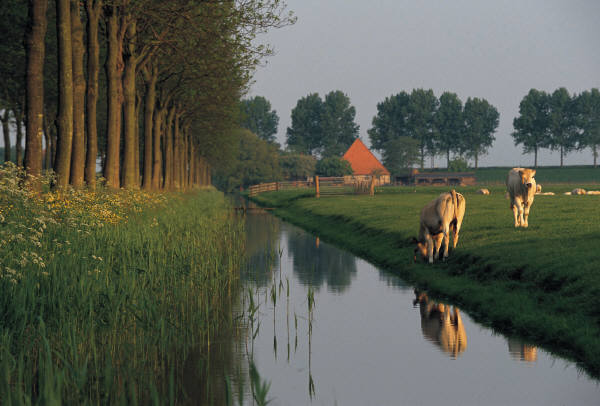 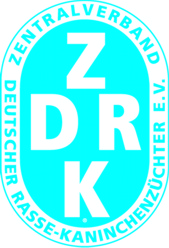 [Speaker Notes: Begriffe, die wir laufend hören oder auch sehen; mit denen wir konfrontiert werden!]
Leben auf dem Land!?
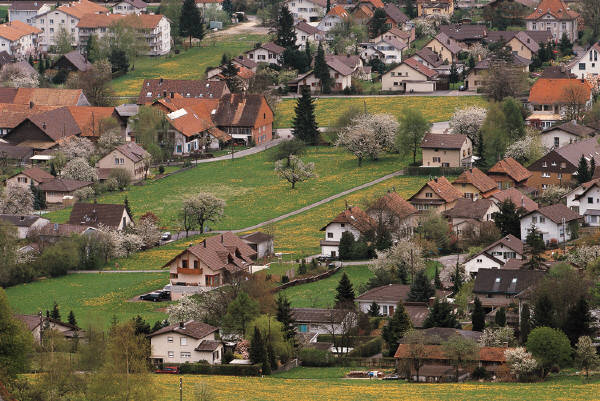 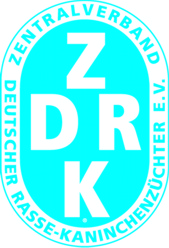 [Speaker Notes: Auf dem Land ?

In der Regel sieht es in Deutschland auf dem Land so aus!

Tierhaltung wird hier schon problematisch!]
Leben in der Stadt!?
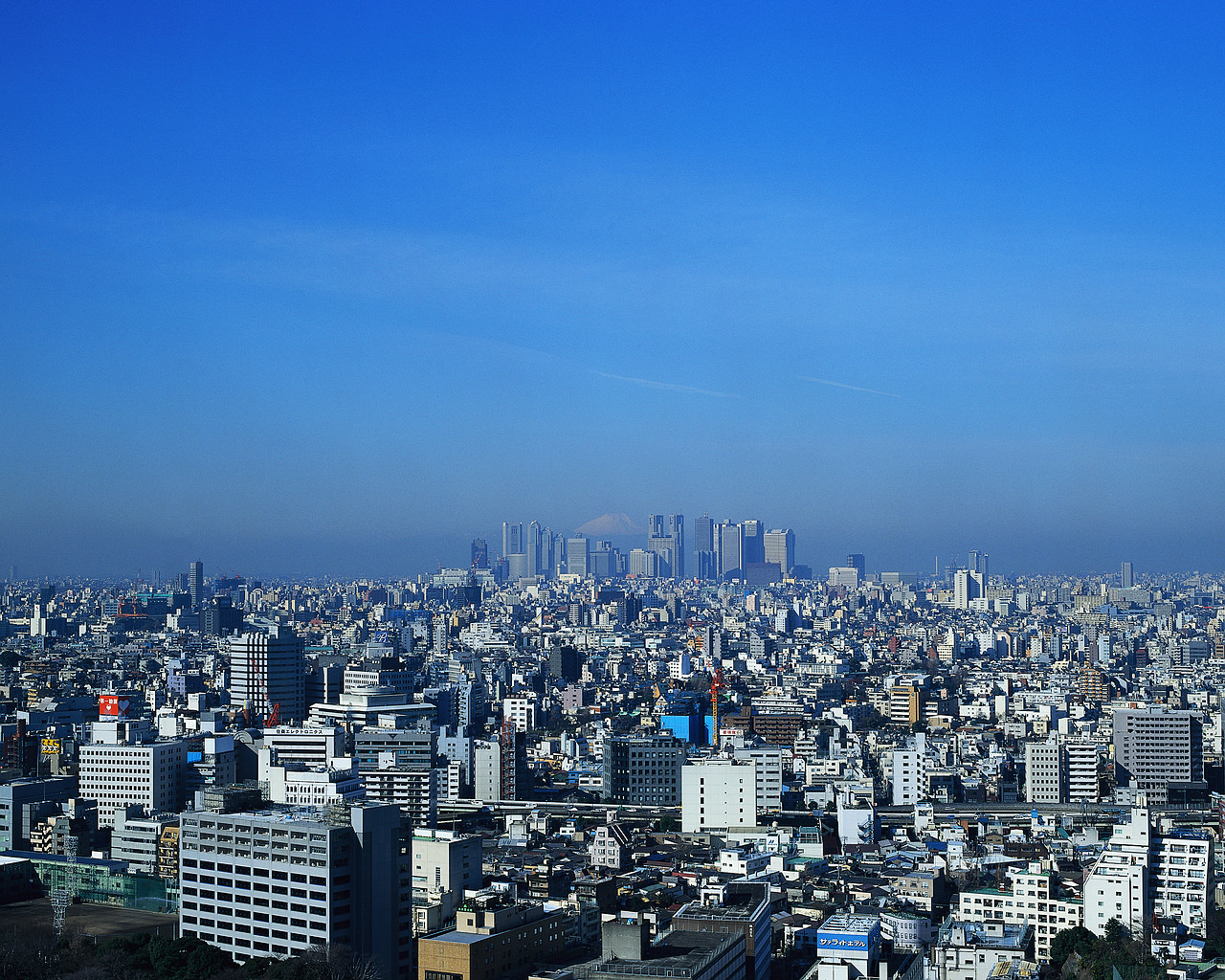 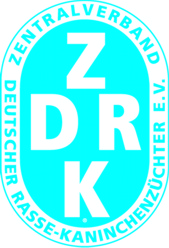 [Speaker Notes: Leben in der Stadt?

Tierhaltung nur unter schwierigen Bedingungen unmöglich!

Wer hält hier noch Tiere?

Widerstreit zwischen Anspruch und Wirklichkeit!]
Blickwinkel!?
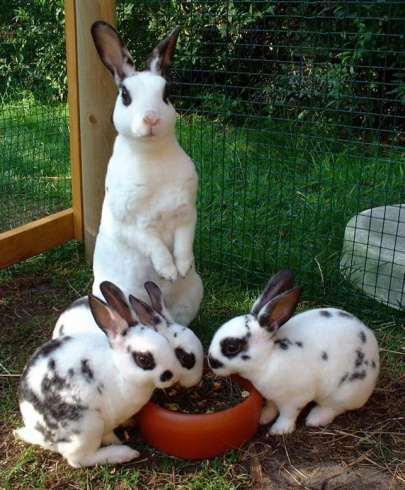 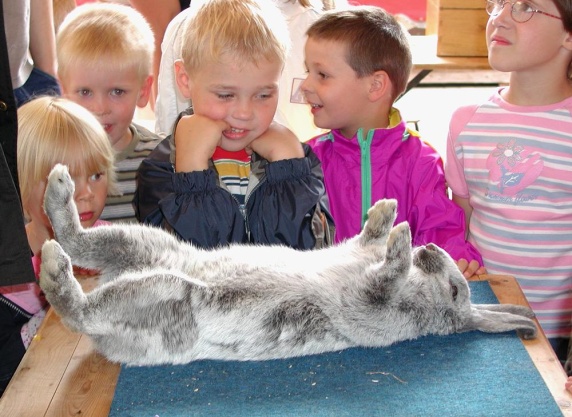 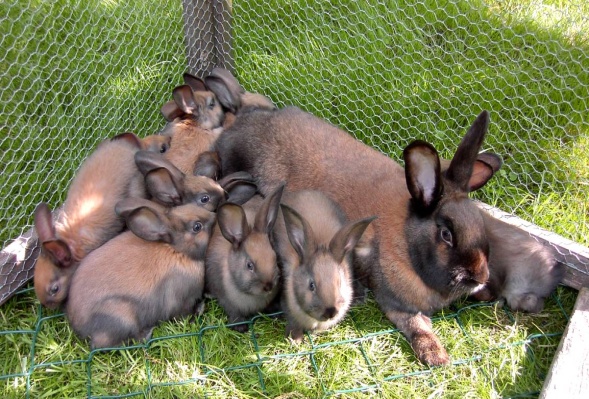 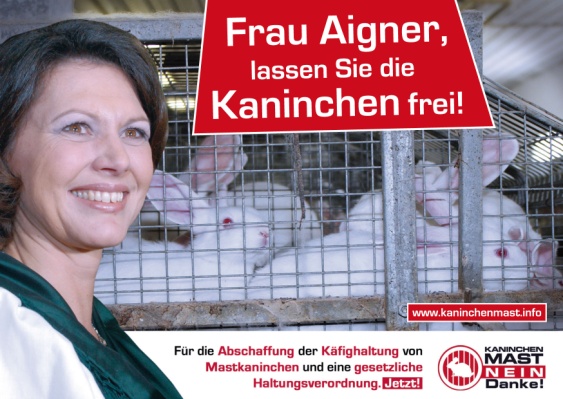 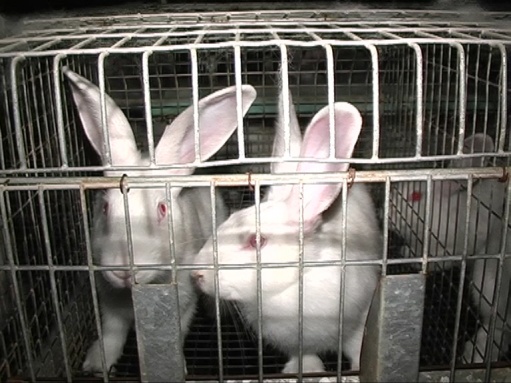 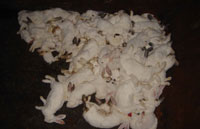 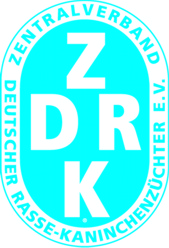 [Speaker Notes: Unterschiedliche Blickwinkel!

Reihe: So sehen wir uns gern selbst oder unser Hobby!
Reihe: So sehen uns manch andere!

Auf Gegensätze in der Gesellschaft eingehen! 
Aigner-Beeinflussung!?]
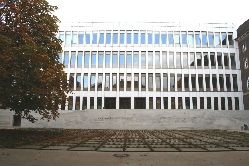 Blickwinkel!?
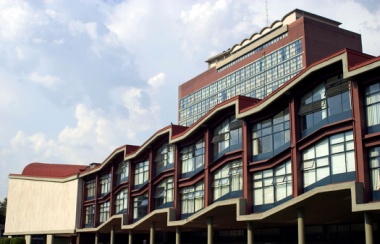 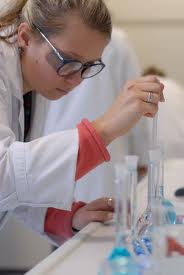 Behörden
Universitäten
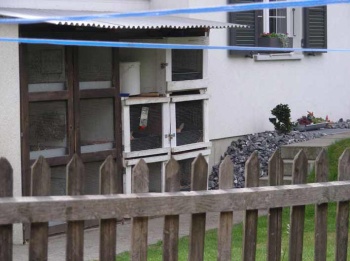 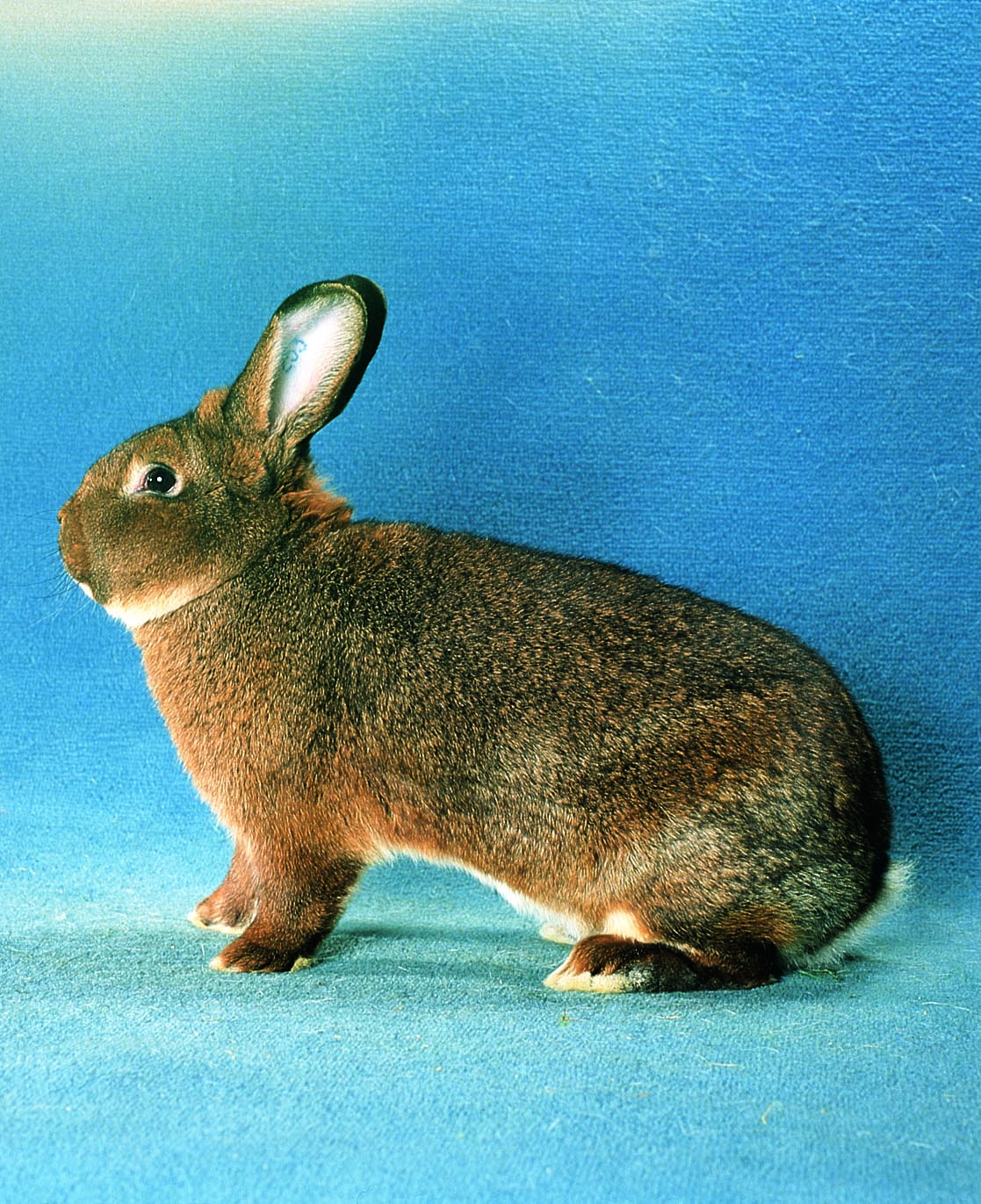 Industrie
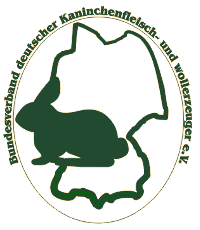 Kaninchenhalter
BVK
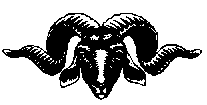 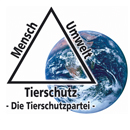 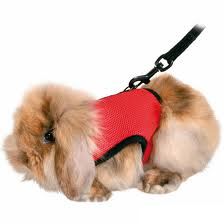 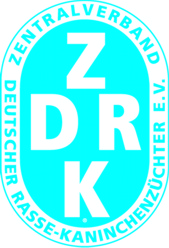 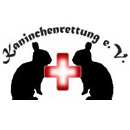 GEH
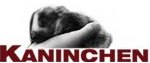 Heimtierhalter
[Speaker Notes: Unterschiedliche Blickwinkel aus der Sicht von Nutzen, Freizeit oder Tierschutz

ZDRK – Rassezucht unter dem Gesichtspunkt der Arterhaltung und des Tierschutzes

Die anderen Nutzer einzeln ansprechen!

Sonderstellung: Behörden, Ministerien, Verwaltungen – zuständig für die Regularien – oftmals kein Bezug zum Kaninchen

Oftmals Unverständnis beim Züchter über Gesetze, Verordnungen u.a.]
Zwischenfazit
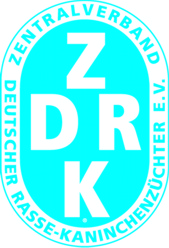 [Speaker Notes: Wunschvorstellungen – keine Realität – Träume

Realität – Lebensumstände

Kaninchen als Objekt]
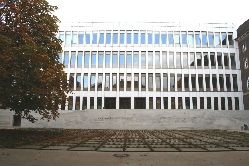 Regularien
Behörden
Satzung
 Standard 2004
 AAB
 Richtlinien
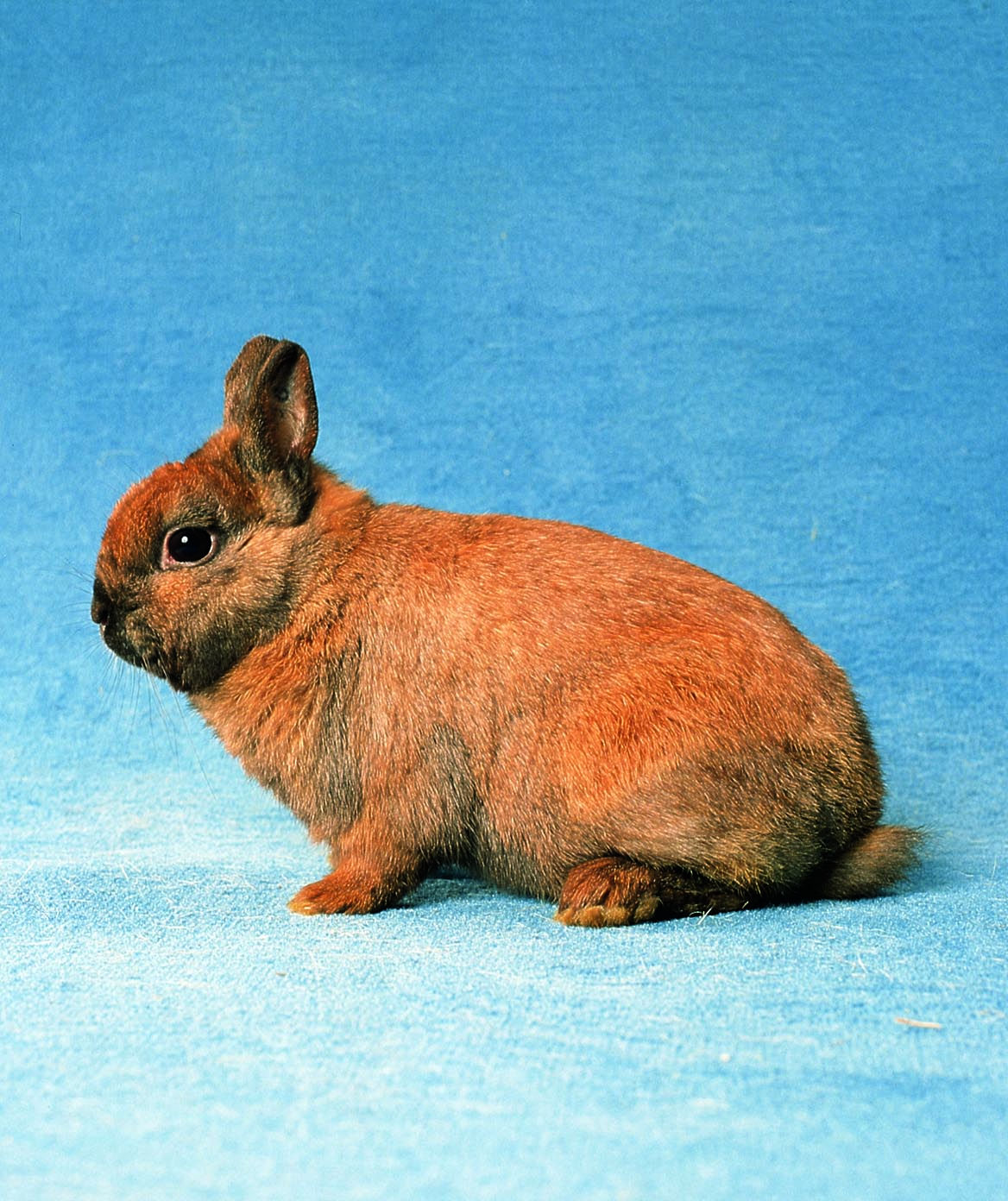 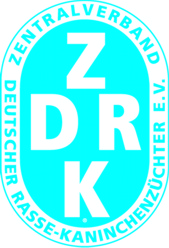 Tierschutzgesetz
 Tierzuchtgesetz
 Tierschutz-Transportverordnung
 Tierschutz-Schlachtverordnung
 Haltungsverordnungen
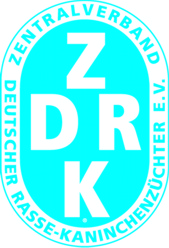 [Speaker Notes: Regularien – regeln das Miteinander von Menschen und den Umgang mit Tieren

Regularien im Innenverhältnis

Regularien von außen:

Können sein: Ministerien und Verwaltungen

Sie erlassen: Gesetze und Verordnungen, die auf das Verbandsgeschehen und damit auch auf den Umgang mit Tieren Einfluss haben!

In der Regel Einbindung oder Berücksichtigen der unterschiedlichen Interessengruppen!]
Zahlen
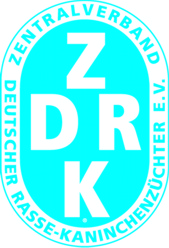 [Speaker Notes: Zahlen:

Wichtiges Kriterium bei der Entscheidungsfindung für Gesetze und Verordnungen – bzw. Satzungen und Richtlinien

Hier als erstes und Grundlage die Mitglieder-Entwicklung des ZDRK in den letzten 10 Jahren

Rückgang von 185.000 auf 150.000]
Zahlen
Jungtiere
Zuchten
Zuchttiere
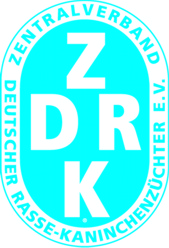 [Speaker Notes: Im Bereich ZDK wurden vor 2004 mindestens 20 Jahre keine Bestandszahlen erhoben! 

Unsicherheit und Unkenntnis bei öffentlichen Aussagen!

„Ohne Zahlen nur ein halber Mensch-Verband“

Seit 2004 werden im Bereich unserer Kaninchenbestände registriert und gelistet.

Dankenswerterweise wurden wir dabei vom BMELV gefördert und von der BLE unterstützt. Es wurde gemeinsam mit der Fa. Waymark ein Erfassungssystem „TGRDEU“ aufgebaut, in dem seit 2008 alle Kaninchenbestände unseres Verbandes über das Internet erfasst werden.

Wir sind nun in der Lage auf genauen Zahlen zu „argumentieren“!

Rückgang: 	Zuchttiere 252.000 auf 237.000
	Zuchten 53.000 auf 50.000
	Jungtiere 1.002.386 auf 842.532]
Auswirkungen der Zahlen
Neuordnung des Rassekanons des Standards 2004
Festlegung des Kriteriums „Alte deutsche Kaninchenrasse“
Erstellung einer „Roten Liste“
Auswirkung auf die Zulassung von Neuzuchtversuchen und auf das Anerkennungsverfahren für eine neue Kaninchenrasse
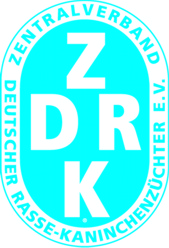 Neuordnung des Rassekanons
Übernahme der Regularien des BMELV (niedergelegt im Nationalen Fachprogramm „Tiergenetische Ressourcen“)
Kriterien der Gefährdungsstufen von Nutztierpopulationen:Ne<200 		Stark gefährdete Population200<Ne<1000	BeobachtungspopulationNe>1000		Nicht gefährdete Population
Feststellung nach der Zuchttierbestandserfassung 2005:Von den im Standard 2004 anerkannten 99 Kaninchenrassen sind 5 als stark gefährdet und 29 als gefährdet anzusehen!Diese Feststellung wurde getroffen mit dem Vergleich anhand der Jungtieraufzuchtzahlen.
Festlegung nach der Zuchttierbestandserfassung 2008:Unter der Zugrundelegung der Zuchttierbestände sind 25 Rassen stark gefährdet und 26 gefährdet . Über die Hälfte also im Gefährdungsstatus!
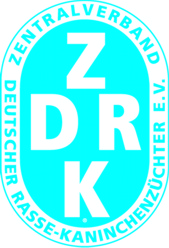 [Speaker Notes: Drei Gefährdungsstufen! Ne=Populationsgröße  - Alles bezogen auf Zuchttiere]
Neuordnung des Rassekanons
Satzung ZDRK (§ 3, Satz 5):





Definition „Rasse“ :Unterscheidung nach Typ und Eigenschaften
Bereinigung von „Wildwüchsen“ aus der Vergangenheit!
Beschluss des erweiterten ZDRK-Präsidums vom 20.03.2010:Zusammenfassung der ehemals 99 Rassen auf 57 Rassen. Die zugelassenen Farbvarianten werden nicht geändert!Von den 57 Rassen sind 3 Rassen nach den TGRDEU-Kriterien stark gefährdet und 12 Rassen gefährdet. Eine Förderung der gefährdeten Rassen wird zukünftig angestrebt!
„Förderung von in ihrem Bestand gefährdeten Kaninchenrassen 
durch nachhaltige Schutz- und Sicherungsmaßnahmen auf dem
Gebiet des Zuchtwesens, Erhalt und Entwicklung tiergenetischer 
Ressourcen im Hinblick auf die landwirtschaftliche Nutztierzucht
und deren landwirtschaftlichen Aspekte.“
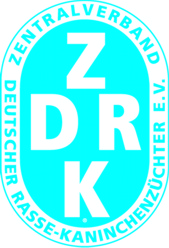 [Speaker Notes: Maßnahmen des ZDRK (Standardkommission mit dem Referenten für Schulung und Zuchtwesen)

Rückbesinnung auf Satzungsziel

Hier ist zuerst festzustellen, dass Rassen in der Tierzucht sich in der Regel durch bestimmte Merkmale, Eigenschaften oder Nutzungseignung definieren. 
Der Züchter versucht dabei durch gezielte Selektion das zuvor definierte Zuchtziel durch Züchtungsverfahren zu erreichen.
Die Herauszüchtung der unterschiedlichen deutschen Kaninchenrassen seit ca. 1850 war zumeist geprägt durch den Vorsatz besondere Formmerkmale oder bestimmte Nutzungseigenschaften zu erzielen. 
Wurden anfangs die einzelnen Farbausprägungen innerhalb des Rasseziels sekundär behandelt, so wurde später wohl auch auf Grund der größer werdenden Populationen innerhalb der Rassen mehr Wert auf Farbreinheit gelegt. Hierbei wurden dann auch Farbvarianten, die eigentlich einer Rasse zuzuordnen sind, als eigenständige Rassen definiert.

Förderung – hier Verhandlungen mit Bund und Ländern]
Neuordnung des Rassekanons
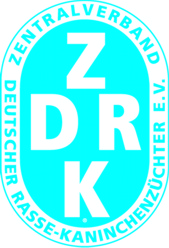 Festlegung „Alte Kaninchenrassen“
Was sind alte Kaninchenrassen?
Klärung der rechtlichen Definition!Anwendung des § 3, Abs. 4 Tierzuchtgesetz Einheimisch ist eine Rasse, für die auf Grund in Deutschland vorhandener Tierbestände erstmals ein Zuchtbuch begründet worden ist und seitdem oder, sofern die Begründung weiter zurückliegt, seit 1949 in Deutschland geführt wird. Eine Rasse kann ferner von der zuständigen Behörde als einheimisch anerkannt werden, soweit das Zuchtbuch nicht erstmals in Deutschland begründet worden ist, aber für diese Rasse 
	1. nur noch in Deutschland ein Zuchtbuch geführt und ein Zuchtprogramm durchgeführt wird oder
	2. mindestens seit 1949 auf Grund dort vorhandener Tierbestände in Deutschland ein Zuchtbuch geführt und ein eigenständiges Zuchtprogramm geführt wird.
Feststellung der in Frage kommenden Rassen!Auflistungen aus den Standards des ZDK, des ZKz, des BDK aus dem Jahr 1948 und Wahls Taschenkalender von 1943
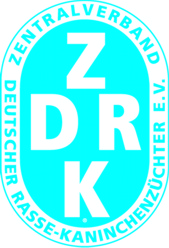 [Speaker Notes: Oftmalige Fragestellungen wie „Ist das Kaninchen eine alte Haustierrasse?“ oder „Welche Kaninchenrassen zählen zu den alten deutschen Haustierrassen?“ 

Eine Rückfrage beim zuständigen Bundesministerium für Ernährung, Landwirtschaft und Verbraucherschutz ergab, dass für den Begriff „Alte Deutsche Haustierrasse“ die Ausführungen im Tierzuchtgesetz (TierZG) unter § 3, Abs. 4 anzuwenden sind, auch wenn die Tierart „Kaninchen“ nicht explizit in diesem Gesetzeswerk aufgeführt ist.

Auf Grund der Nachkriegswirren und der Tatsache, dass Deutschland in vier Zonen geteilt wurde, bezieht sich der unter a) aufgeführte Taschenkalender auf die Situation des damaligen Deutschen Reiches vor 1945, die unter b+c) aufgeführten Bewertungsbestimmungen auf die Situation in den Westzonen und die unter d) aufgeführten auf die Situation in der damaligen Ostzone. 
Weiterhin ist anzuführen, dass seitens des Reichsverbandes Deutscher Kleintierzüchter von 1938 bis 1945 keine Änderungen im Rassenspiegel im Bereich der zugelassenen Kaninchenrassen durchgeführt wurden. Dies geschah erst 1948 wie oben erwähnt durch den ZKz und den BDK.

Fachabteilung Kaninchenzüchter im Zentralverband der Kleintierzüchter e.V. (ZKz)]
Festlegung „Alte Kaninchenrassen“
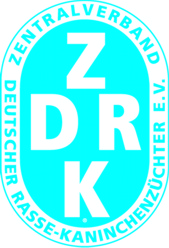 [Speaker Notes: 5 gefährdete Rassen!]
Erstellen einer „Roten Liste“
Was ist eine „Rote Liste“ ?
Wer erstellt die anerkannte „Rote Liste“ der gefährdeten Haustierrassen?Gesellschaft zur Erhaltung alter und gefährdeter Haustierrassen e.V. (GEH), Sitz Witzenhausen
Beschluss des erweiterten ZDRK-Präsidums vom 18.06.2011:
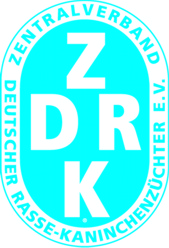 [Speaker Notes: Auflistung von vom Aussterben bedrohte Tierrassen; in unserem Fall Haustierrassen

GEH – führende Organisation, wenn es um den Erhalt alter Haustierrassen geht!

Verhandlungen mit GEH
Unterschiedliche Kriterien – Abstimmung der Unterschiede

Gemeinsame Liste - Rassen]
Neuzuchtverfahren
Kein Satzungsziel!
Satzung ZDRK (§ 3, Satz 5):„Arterhaltung der Rassekaninchen unter Beachtung ihrer Gesundheit und Leistungsfähigkeit unter Beachtung, dass bei Festlegung der einzelnen Rassestandards und Zusammenstellung der Zuchtstämme nicht auf Grund vererbter Merkmale Körperteile oder Organe für den artgemäßen Gebrauch fehlen oder untauglich oder umgestaltet sind und hierdurch dem Tier Schmerzen, Leiden oder Schäden entstehen.“
Nach fünfjähriger Pause sind seit diesem Jahr wieder Neuzuchtversuche möglich!Kriterien für die Zulassung zum Anerkennungsverfahren seit 01.01.2007: Anträge von mindesten fünf Züchtern aus 3 Landesverbänden
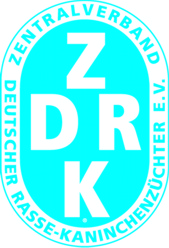 [Speaker Notes: Allgemeine Anmerkungen

Bis 2000 „Schöpfen aus den Vollen“ – Rückgang Mitgliederzahlen
Keine Passage in Satzung, wie beim Erhalt der anerkannten Rassen!
Anschein – Erschaffen neuer Rassen und Farbschläge wichtiger als der Erhalt alter!

Hinweis auf Problematik Englische Widder, Schecken, Zwergenzucht

Geringe Populationen – Inzuchtdepressionen – Verstoß gg. TSchG]
Neuzuchtverfahren
Zur Anerkennung als neue Rasse oder Farbschlag sind folgende Voraussetzungen zu erfüllen:
Erreichen des züchterischen Zieles, das bei Genehmigung der Neuzüchtung  festgelegt wurde
Ausreichende Vorstellung der Neuzüchtung auf Bundesschauen bzw. Bundes-Rammlerschauen
Vorhandensein einer ausreichend großen Startpopulation, die Gewähr dafür bietet, dass eine genetische Breite der neuen Rasse oder Farbschlag erzielt werden kann.Voraussetzung: 10 erfasste Zuchten aus fünf Landesverbänden und das Vorhandensein von mindestens 400 Nachzuchttieren
Ziel muss sein, dass die neue Rasse oder Farbschlag in relativ kurzer Zeit den Status einer gesicherten Population erreicht!
Neue Rassen oder Farbschläge sollen sinnvolle Ergänzungen des vorhandenen Rassekanons sein!
Keine Schädigungen der bereits zugelassenen Rassen und Farbschläge!
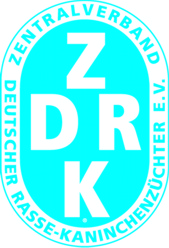 [Speaker Notes: Beispiel: Dreifarben Schecken-Rex – Dalmatiner-Rex, dreifarbig – Situation im LV Hannover 2003/04

Beispiel: Satin-Rassen

Beispiel: Farbschläge bei Klein- bzw. Zwergwiddern]
Your logo here
[Speaker Notes: 10 Neuzüchtungen]
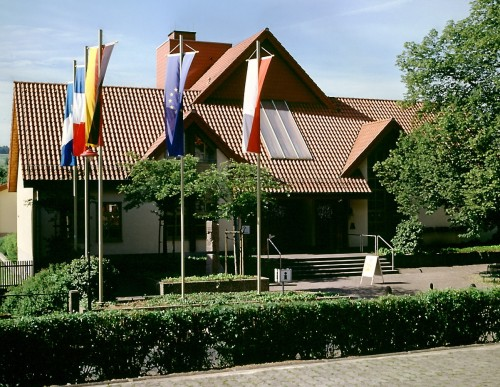 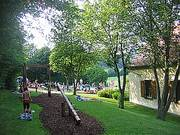 Ich bedanke mich für Eure Aufmerksamkeit...
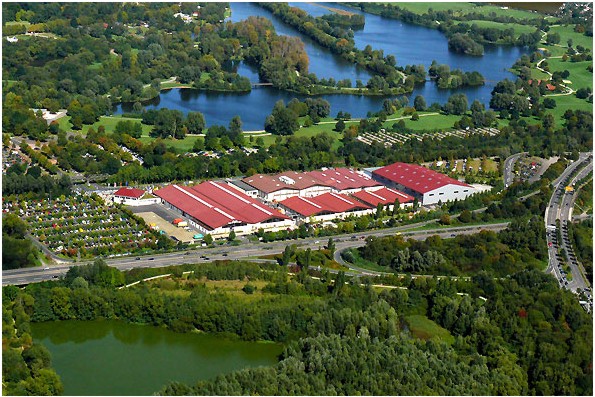 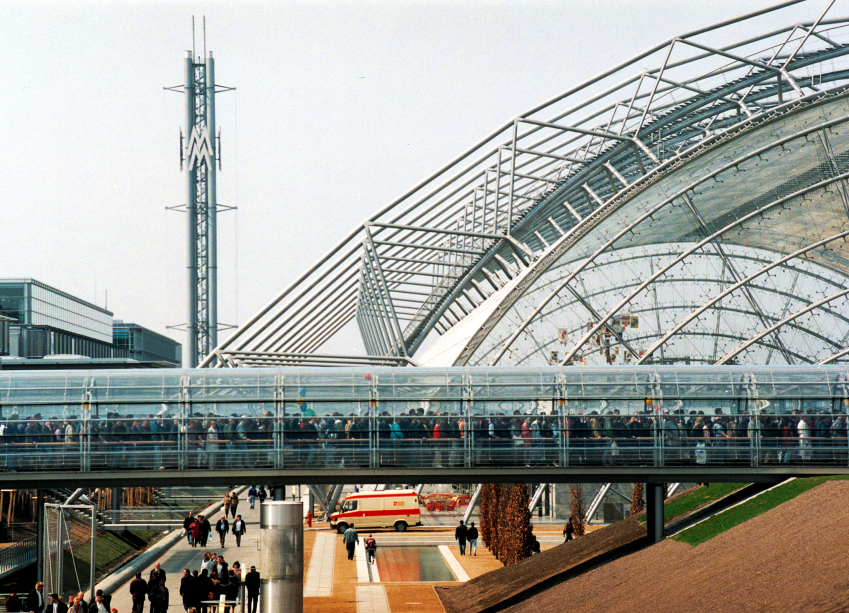 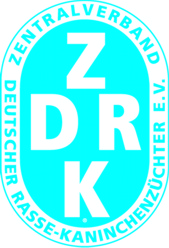 [Speaker Notes: JHV Ronshausen Haus des Gastes 05.05.12
Bundesjugendtreffen Waidhaus 26.-28.05.12
LV-Schau Kassel 24.-25.11.12
Europa-Schau Leipzig 08.-09.12.12]